Зелень вместо асфальта.
Газонные решетки ТТЕ®: 
строительство частных и муниципальных экопарковок.









Сергей Слабоус,
ООО “Верные Решения”
http://ecoparkovka.com.ua/
(067) 929-9469
(095) 846-4384
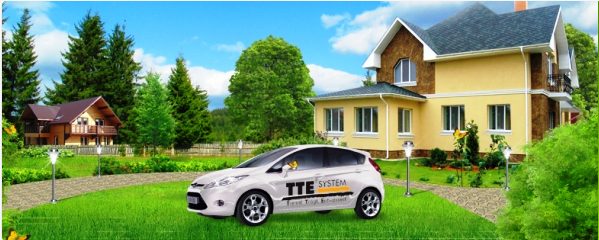 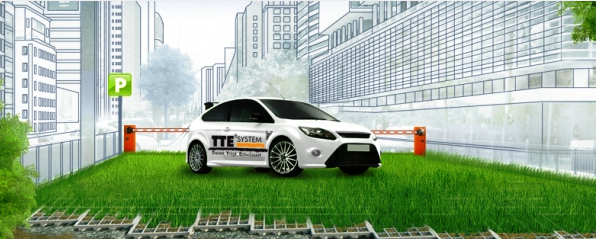 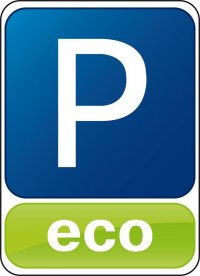 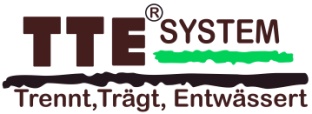 ЭКОПАРКОВКА. Что это?ЭкопарковкаТМ – обьект благоустройства в виде живого газона, что пригоден для  проезда и парковки транспорта благодаря армированию поверхности грунта специальными газонными/парковочными решетками.
ПОЧЕМУ ЭКО - парковка? Благодаря конструкции и технологии строительства экопарковок с газонными решетками ТТЕ ® достигаются следующие эффекты :
Предотвращение уничтожения зеленых насаждений , их приумножение;
Фильтрационная, антибактериальная и шумоизоляционная функции;
Избежание подтоплений и уменьшение их последствий;
Защита от эрозии, а также флоры и фауны почвы;
Снижение парникового эффекта;
НЕ испаряют вредных веществ;
Материалы подлежат 100 % вторичной переработке!;
Сохраняется естественный водо-и газообмен почвы;
Нейтральность к воздействию солей, осадков, ультрафиолета и перепадов температур;
Не требуют привлечения тяжелой спецтехники и уменьшают расходы стройматериалов!
ИНТЕРЕСНО ЗНАТЬ!
1 га газона поглощает из воздуха 220- 280кг СО2 и выделяет 180- 200кг кислорода!;
1 га газона связывает более 50т пыли!;
Летом температура воздуха рядом с экопарковкой на 2-3°С ниже чем над асфальтом!!!
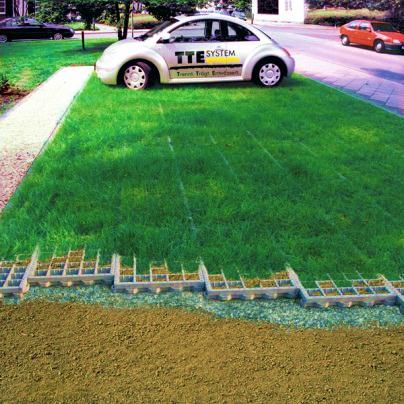 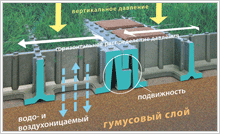 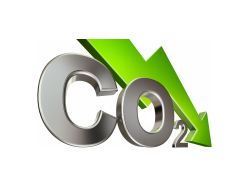 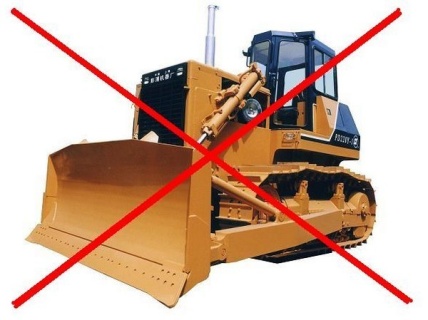 Технология создания экопарковок с помощью систем ТТЕ® и обычных бетонных/газонных решеток: что проще, экологичней и экономней? Разница очевидна.
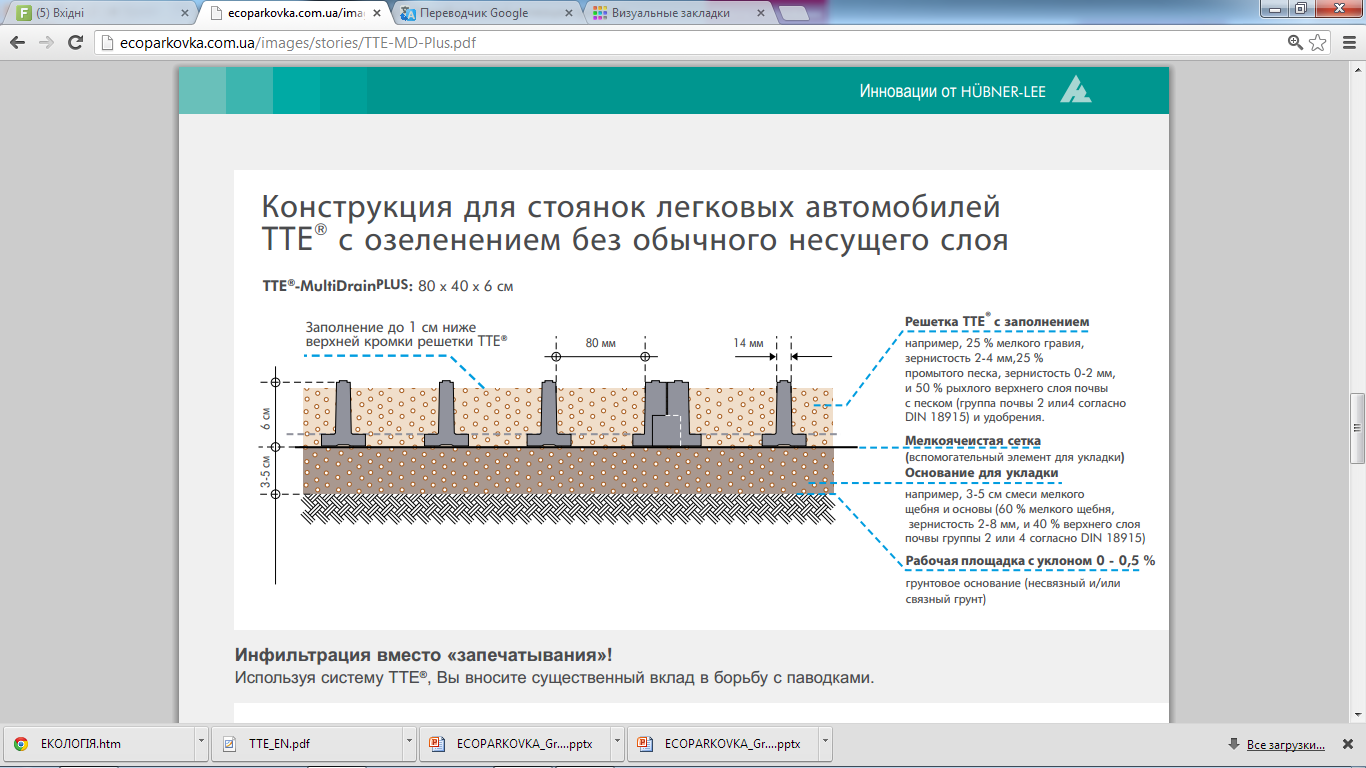 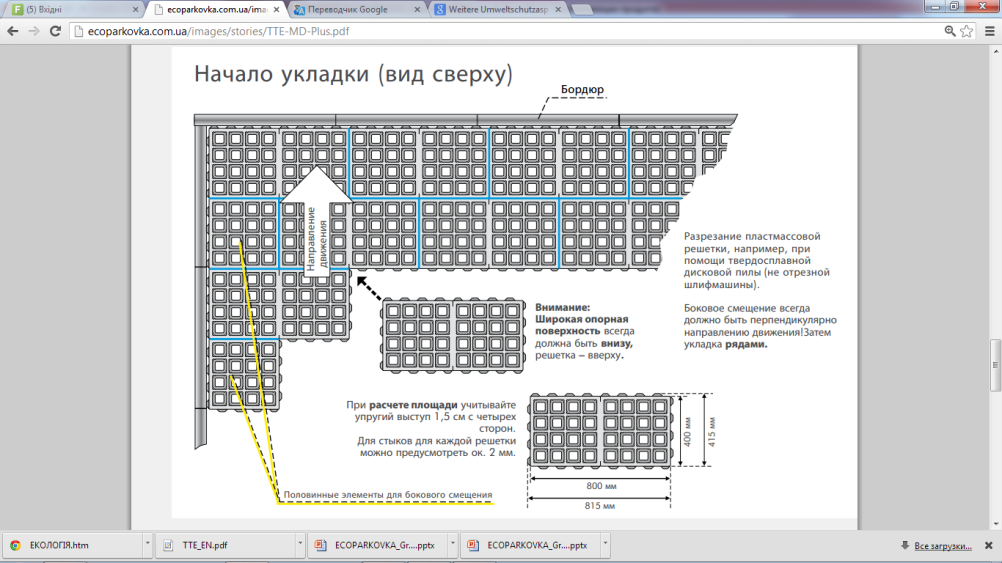 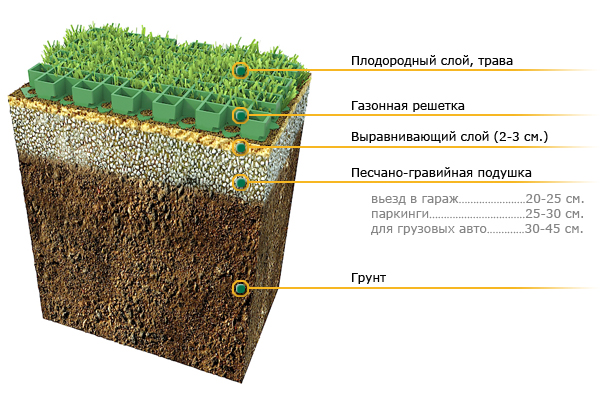 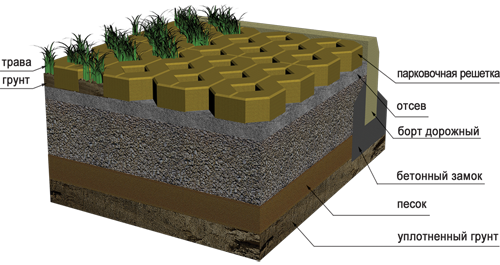 Парковочные решетки ТТЕ®
Идея систем ТТЕ® (с функциями распределения, поддержки и дренажа) базируется на том, чтобы заменить собой минеральный слой основы. Благодаря этому обеспечивается прекрасная способность дренажа и очистки, высокая степень водо-воздухопроницаемости, а также интенсивное озеленение. Страна производитель: Германия. Материал: полиэтилен вторичной переработки! Вес: 26,5 кг/кв.м. Цвет - серый антрацит. Размер: 80x40x6см.
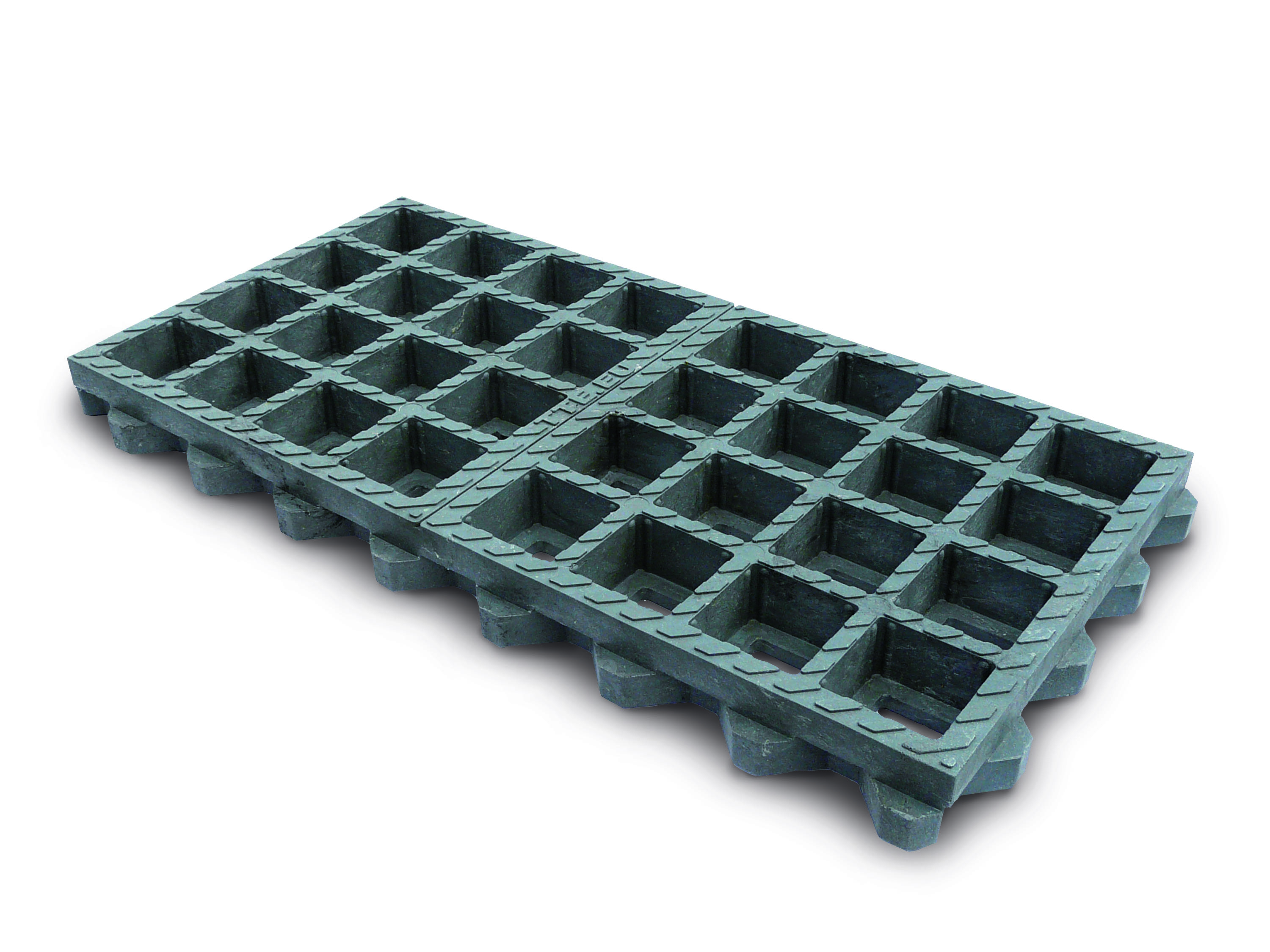 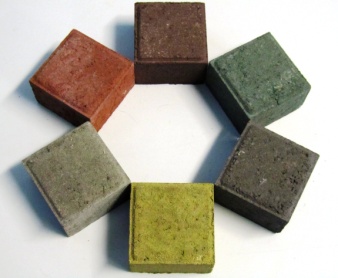 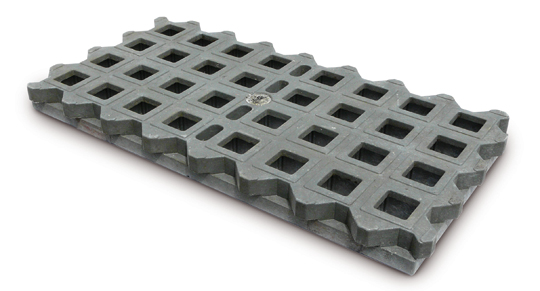 Решетки системы  ТТЕ®-ИДЕАЛЬНОЕ РЕШЕНИЕ ДЛЯ ЭКОПАРКОВОК!
ЭКОПАРКОВКА  VS  АСФАЛЬТ!
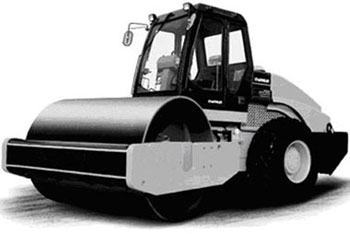 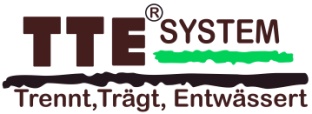 Принимайте ВЕРНЫЕ РЕШЕНИЯ!
www.ecoparkovka.com.ua
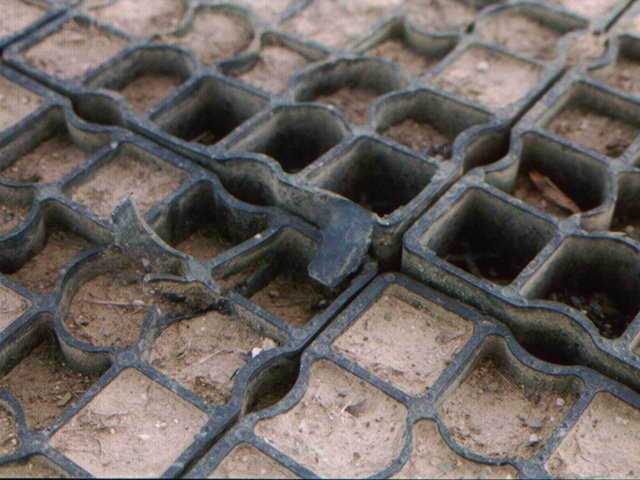 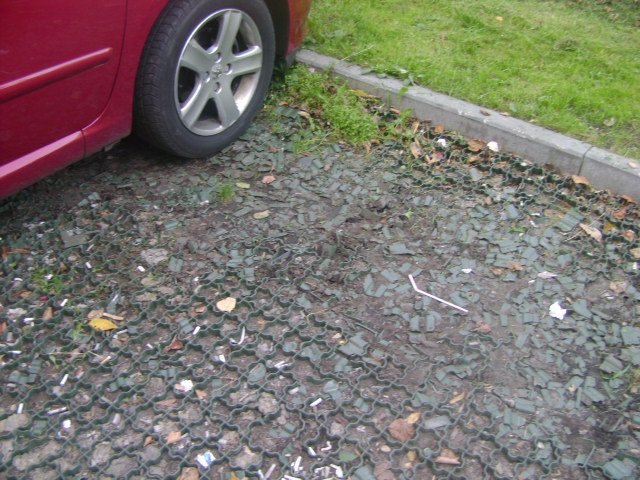 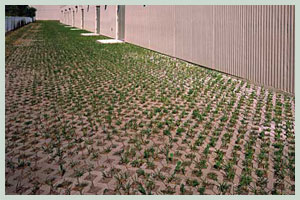 ОСТОРОЖНО! Обычные газонные и бетонные решетки только дискредитируют экопарковки: разрушаются от нагрузок, отсутствует озеленение, уплотняют грунт и т.п.
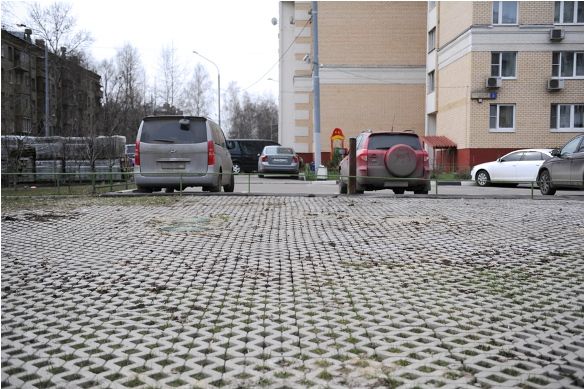 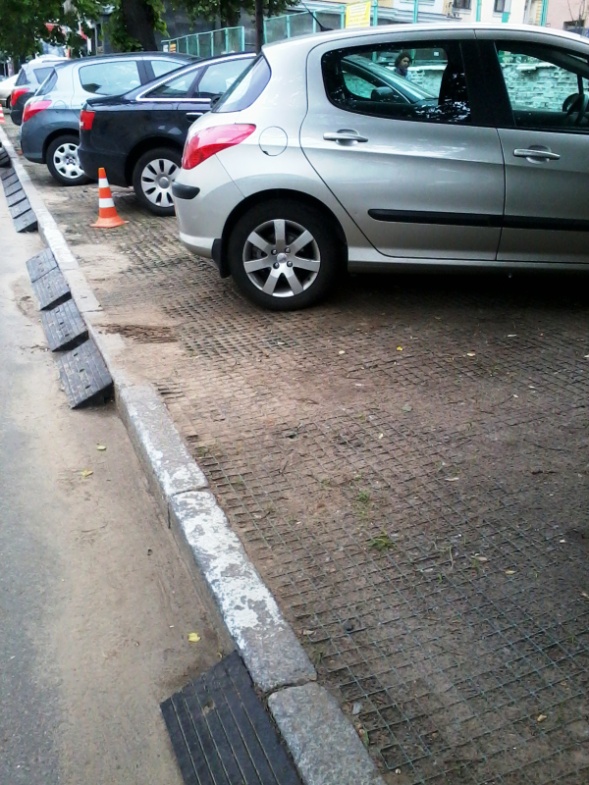 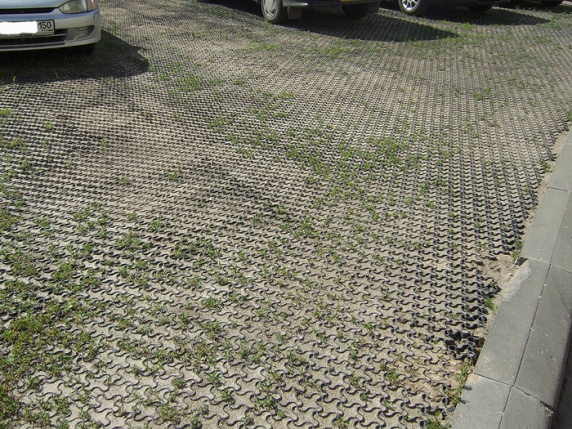 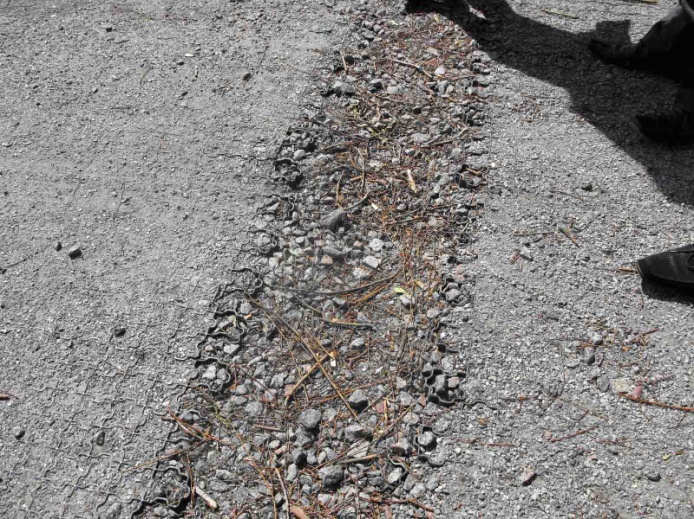 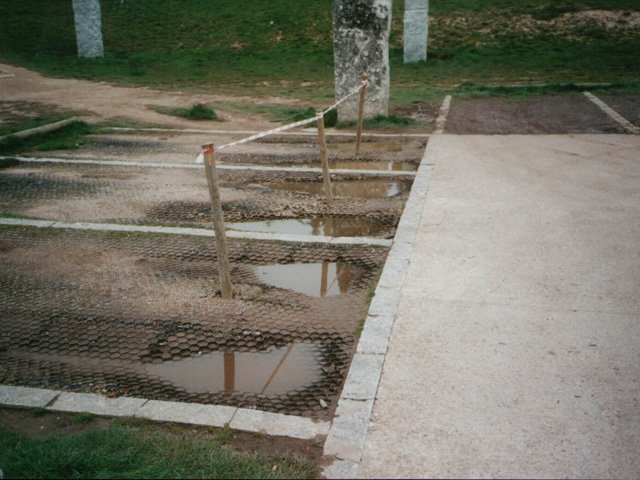 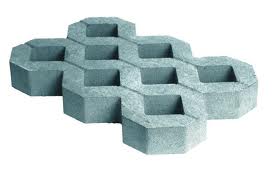 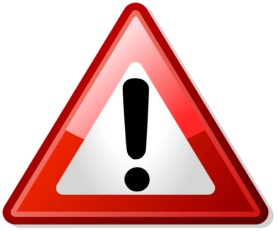 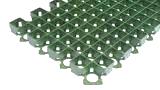 Так выглядят  обьекты с решетками ТТЕ®
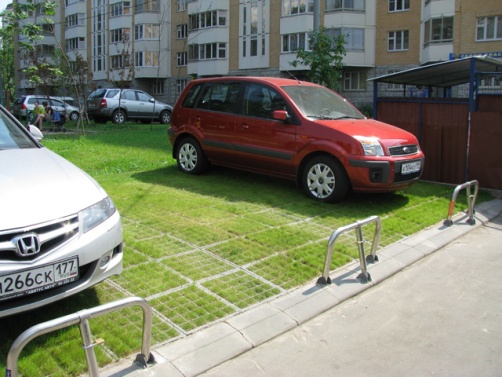 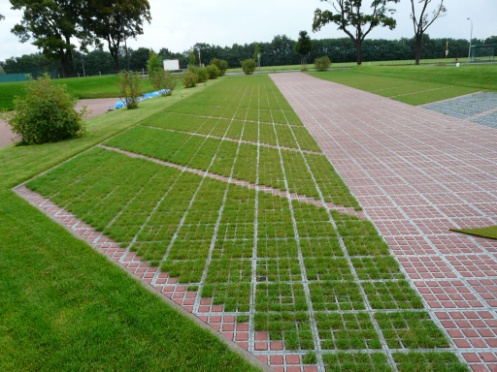 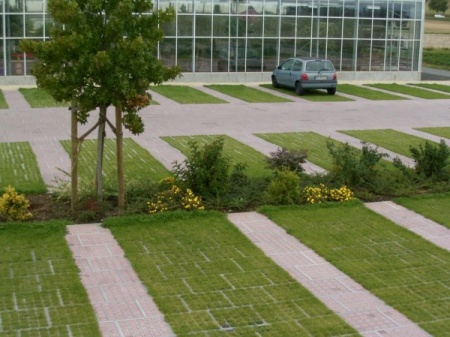 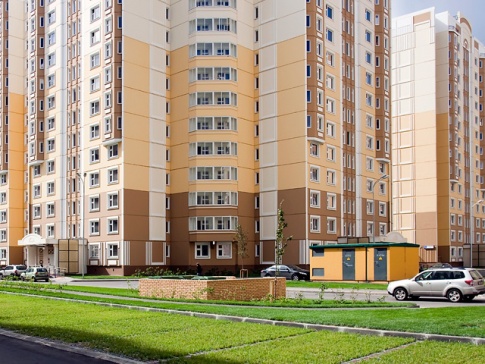 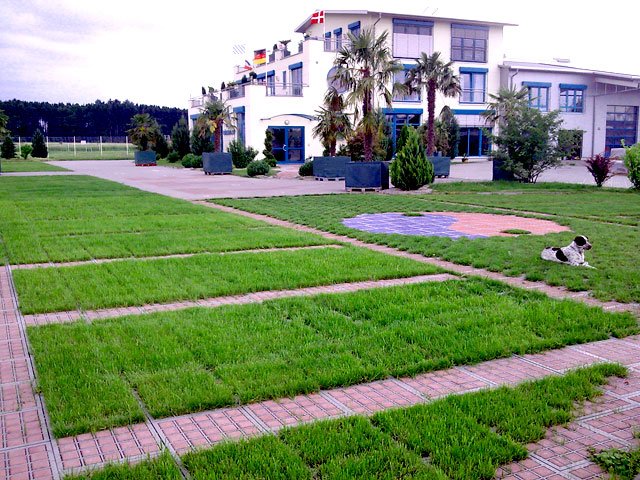 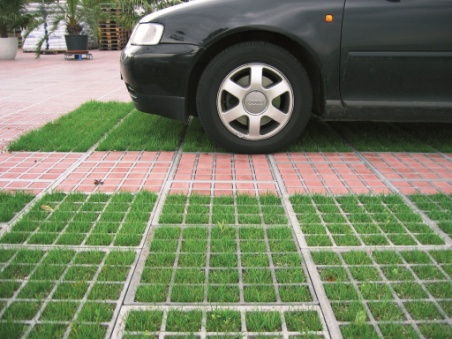 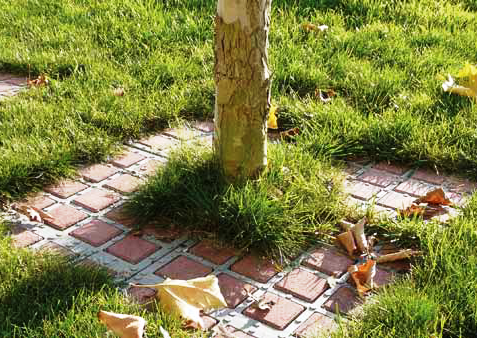 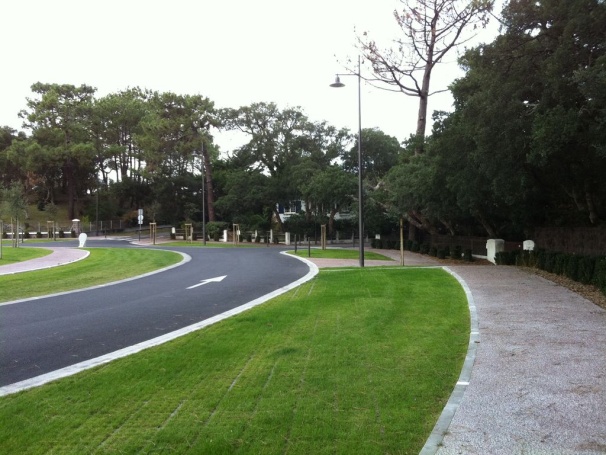 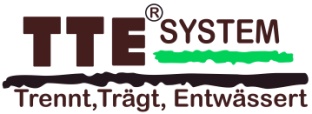 www.ecoparkovka.com.ua
ЧТО ПОЛУЧАЕТ ГОРОД благодаря экопарковкам с решетками ТТЕ®?
Комплексное решение проблемы нехватки паркомест и благоустройства территорий!;
Сохранение и приумножение зеленых зон, ежегодная экономия на озеленении;
Экономия средств при обустройстве и на обслуживании паркомест;
Дополнительные доходы бюджета за счет платы за парковку «на газонах», их обслуживание, налогов и рабочих мест;
Увеличение пропускной способности проезжих частей улиц (свободная первая полоса);
Доступность машин экстренных служб - уменьшение социального напряжения!;
Утилизация значительной части отходов (в случае производства в Украине);
Повышение культуры парковки;
Гармоничный вид города, повышения качества жизни, комфорта и настроения населения;
Улучшение экологии города, воспитания у граждан ответственности за окружающую среду;
Доверие и лояльность к власти со стороны жителей!
Привлекательность для туристов и инвесторов…
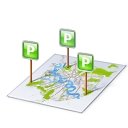 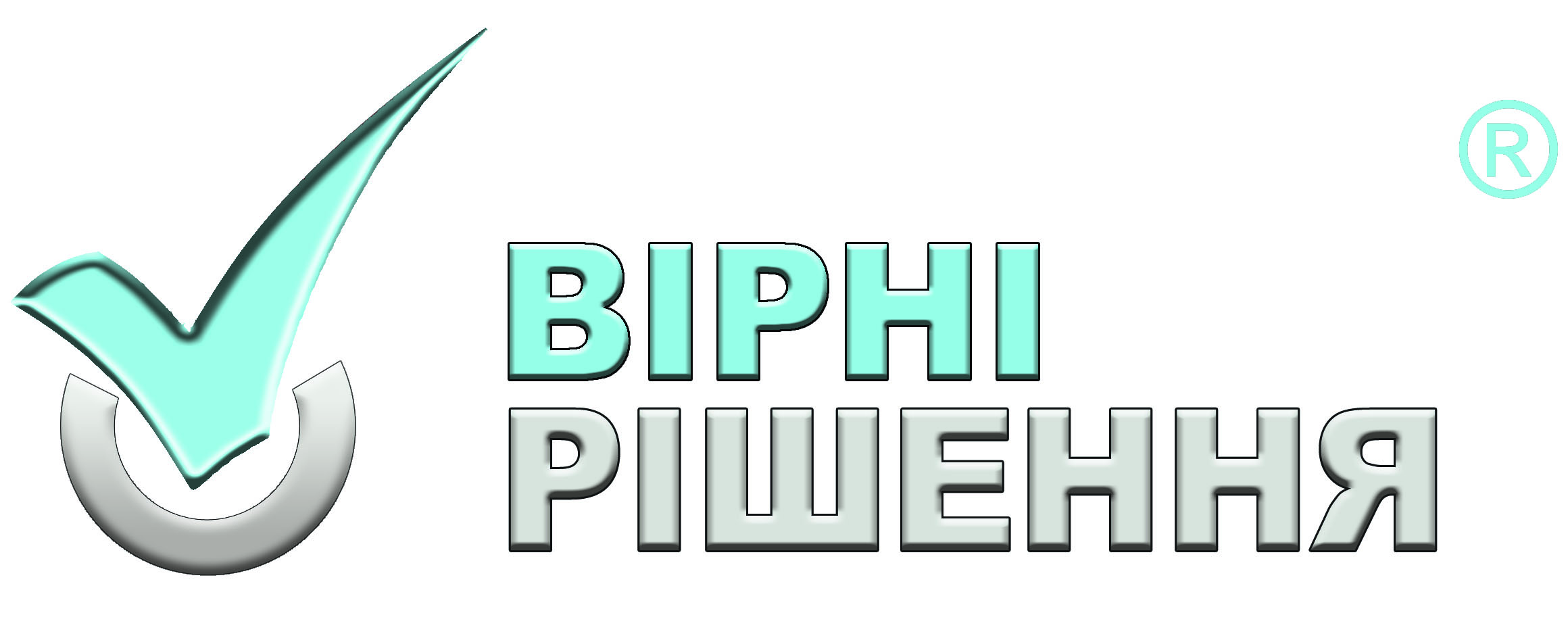 Детали здесь - www.ecoparkovka.com.ua
Для успешной реализации проекта по созданию экопарковок в городе и последующей их беспроблемной эксплуатации, необходимо соблюдать следующие требования к решетчастым системам покрытия автостоянок:
наличие системы замков, соединяющих элементы между собой;
класс нагрузки - не ниже В125 - Е600 (согласно DIN 19580) ;
толщина перегородок - не менее 10 мм. ;
высота - не менее 5см.;
слой основы (для авто до 3,5 т.) - не более 5см.;
возможность быстрого монтажа - демонтажа без повреждения материала;
возможность 100 % вторичной переработки;
вес элементов - не более 30кг/м2;
k (озеленение) - не менее 90% площади 1м2;
возможность сочетания с брусчаткой, системами полива, водоотвода и освещения;
наличие антискользящих элементов на поверхности;
гарантийный срок эксплуатации - не менее 5 лет.
НЕ ЗАБЫВАЙТЕ! Экопарковки ТОЖЕ НУЖДАЮТСЯ В УХОДЕ!
СПАСИБО ЗА ВНИМАНИЕ!
 







Любите природу:-)
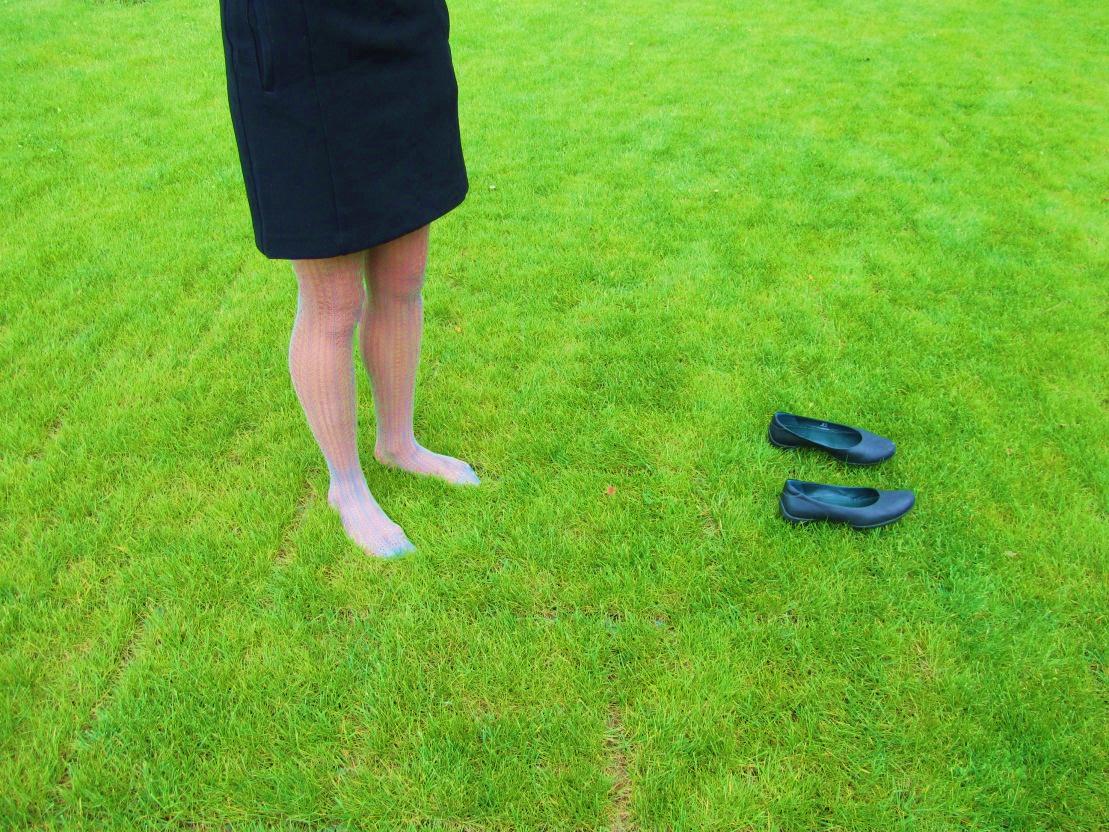 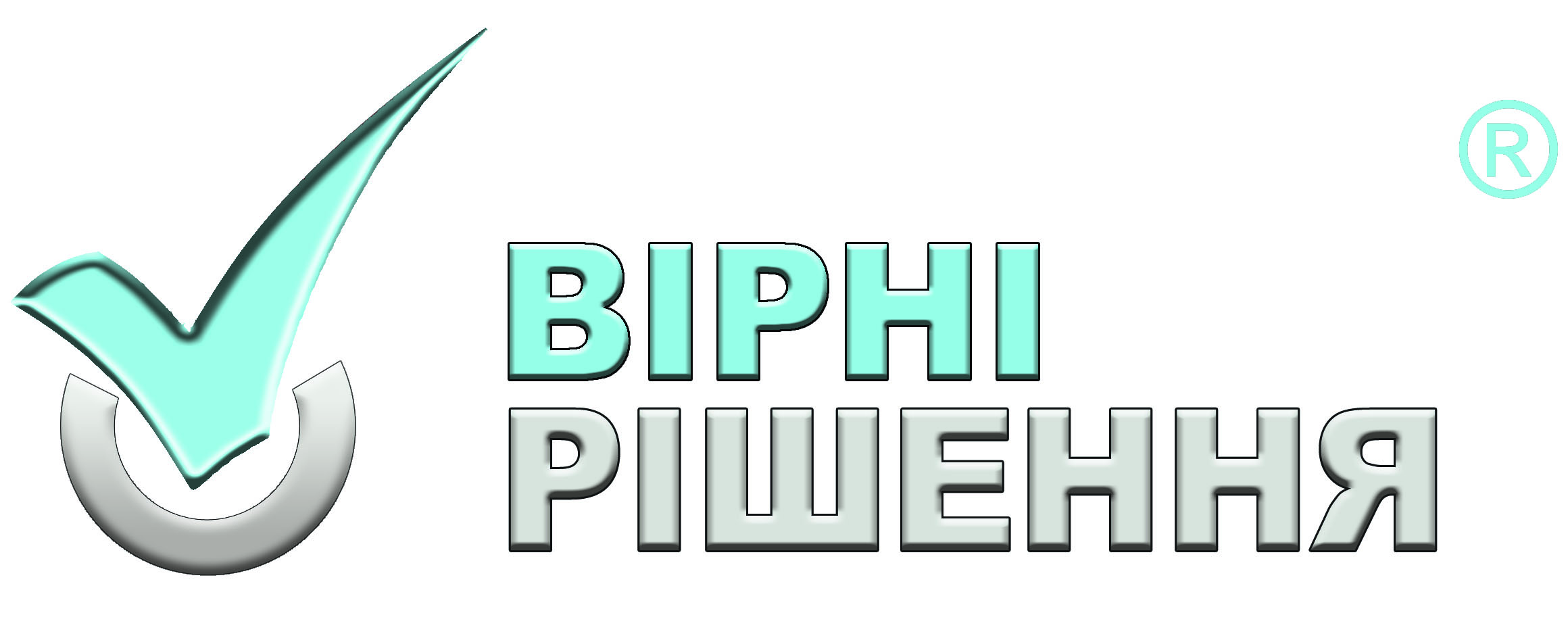 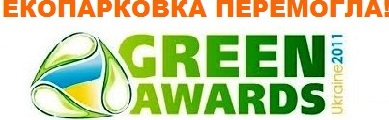 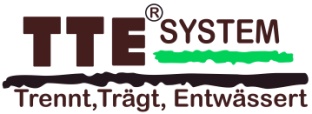